Which foods
come from
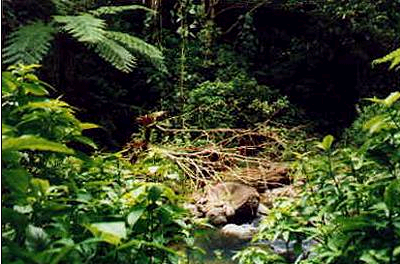 RAINFORESTS?
Where do bananas originally come from?
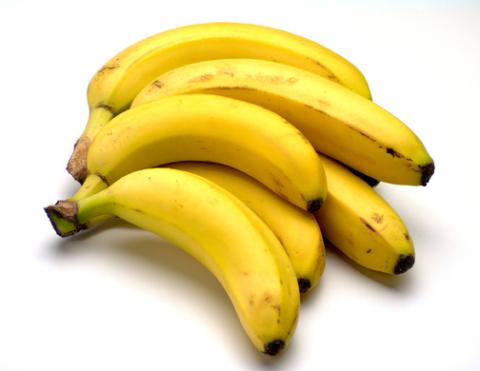 Rainforests of Asia
Where do potatoes 
originally come from?
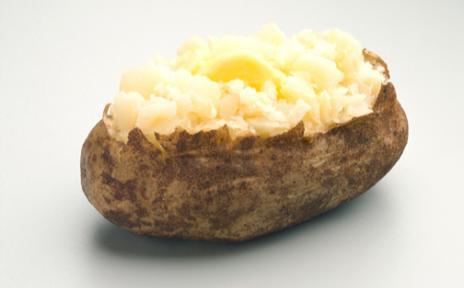 Andes Mountains in Peru
Where does asparagus
originally come from?
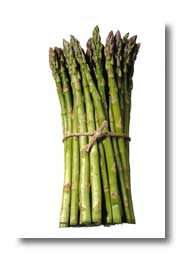 Mediterranean Greece
Where do oranges 
originally come from?
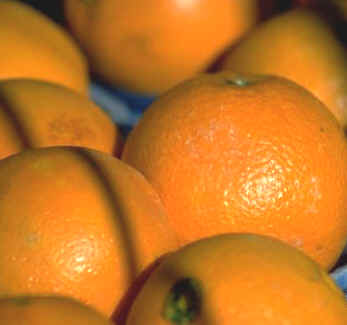 Rainforests of China
Where does corn
originally come from?
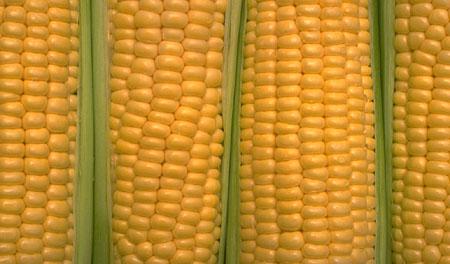 Temperate America
Where do tomatoes
originally come from?
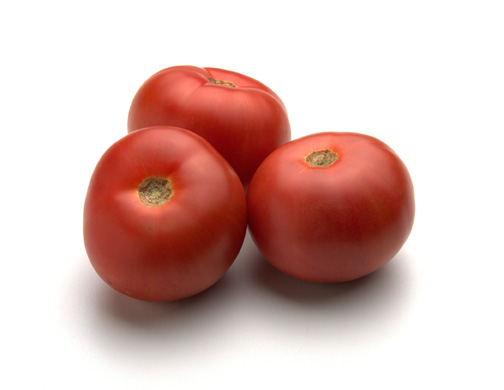 South America
Where do avocados
originally come from?
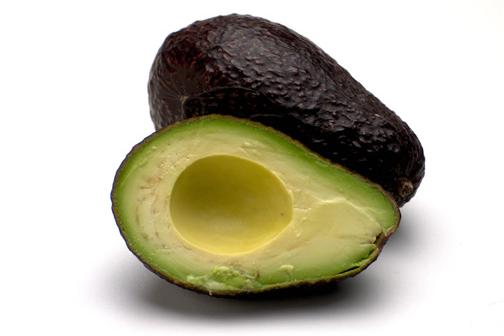 Rainforests of Mexico
Where do Macadamia nuts
originally come from?
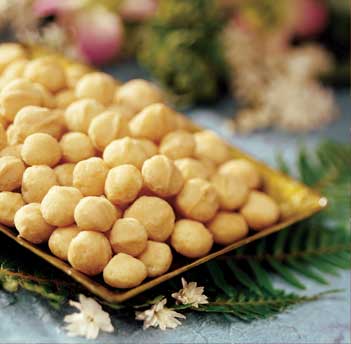 Rainforests of Australia
Where do lemons
originally come from?
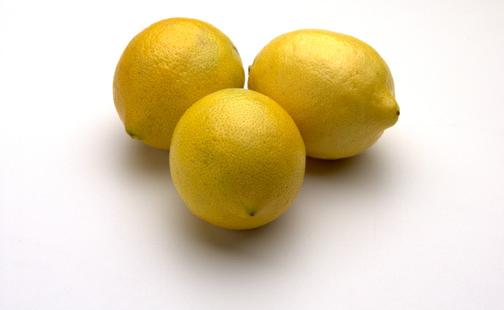 Rainforests of India
Where do cashew nuts
originally come from?
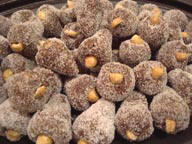 Rainforests of Brazil
Where does squash
originally come from?
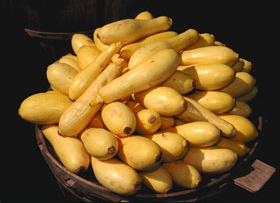 Temperate America
Where do pineapples
originally come from?
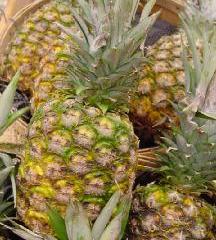 Rainforests of Brazil
Where do yams
originally come from?
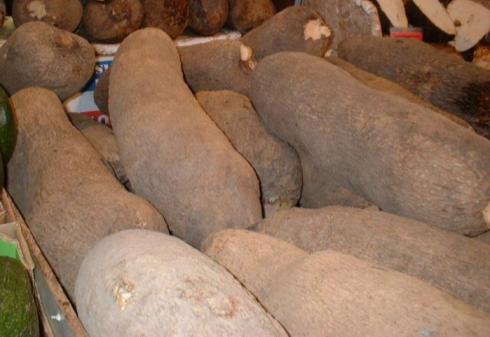 Rainforests of West Africa
Where does the passion fruit
originally come from?
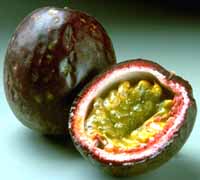 Rainforests of South America
Where does cinnamon
originally come from?
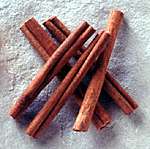 Rainforests of Sri Lanka
Where does broccoli
originally come from?
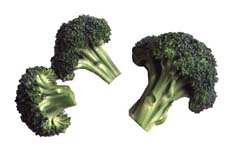 Mediterranean Italy
Where do coconuts 
originally come from?
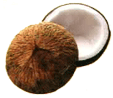 Rainforests
Where do brussel sprouts
originally come from?
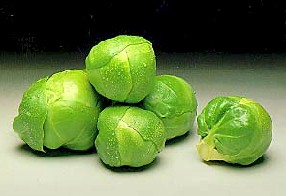 Temperate Belgium
Where does chocolate (cacao)
originally come from?
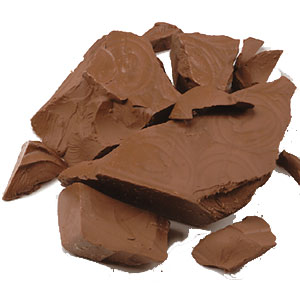 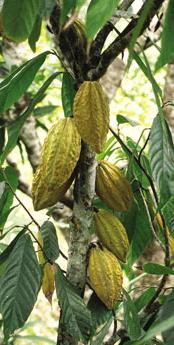 Rainforests of South America
Where does okra
originally come from?
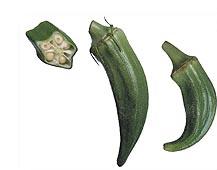 Rainforests of West Africa
Where does vanilla
originally come from?
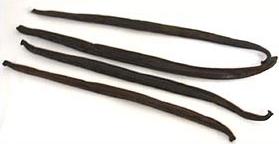 Rainforests of 
Central America & Mexico
Where do carrots
originally come from?
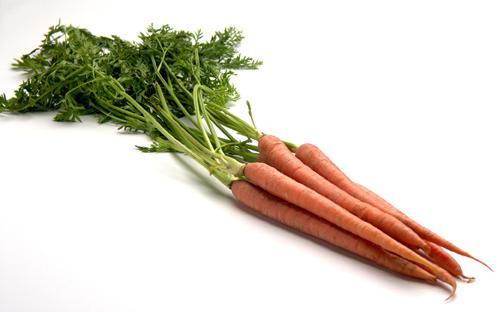 Temperate Afghanistan
Where do cucumbers
originally come from?
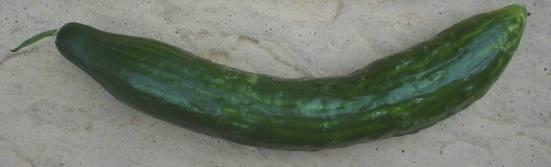 Rainforests of India
Where do peanuts
originally come from?
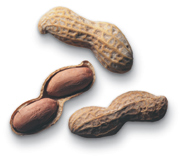 Rainforests of South America
Where do mango fruits
originally come from?
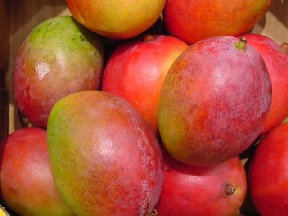 Rainforests of East India
Where do gooseberries 
originally come from?
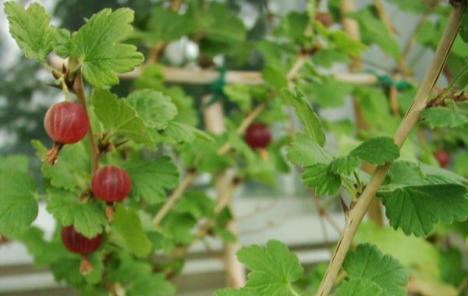 Temperate Caucasus Mountains in Former Soviet Union
Where does sugar cane 
originally come from?
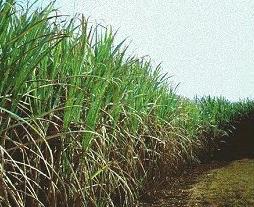 Rainforests of New Guinea
Where does cabbage
originally come from?
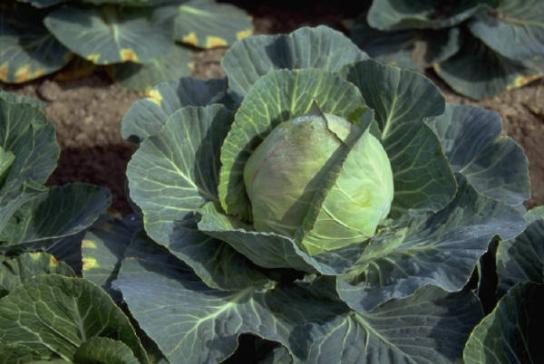 Temperate Western Europe
Where do coffee beans 
originally come from?
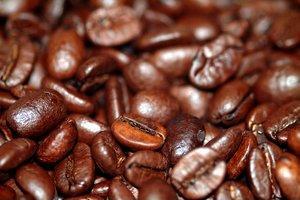 Rainforests of Ethiopia
Where do Bramley apples
originally come from?
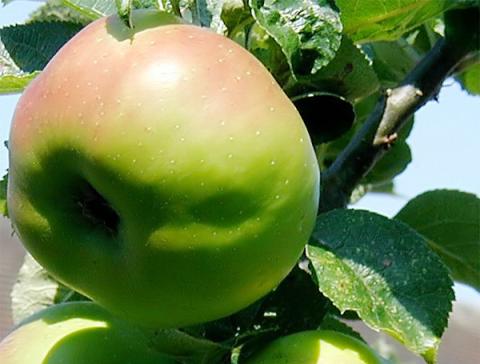 Temperate Great Britain
We enjoy many foods from
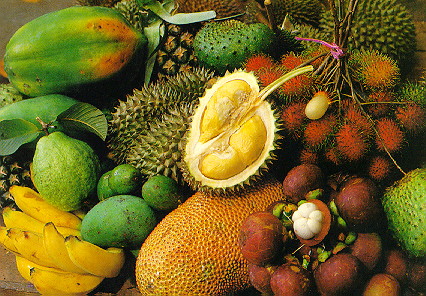 RAINFORESTS!